Тема урока: «Компьютер и его части».
Назови устройства и узнай тему урока.
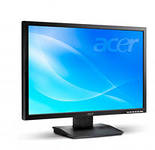 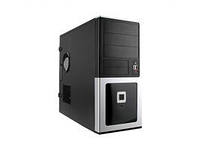 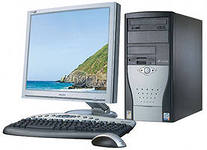 2?
1?
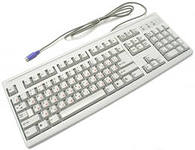 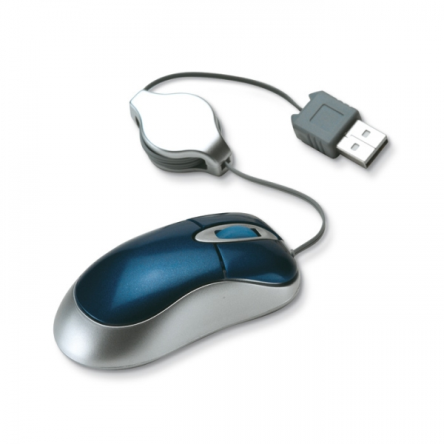 4?
3?
Какие действия с информацией помогает делать компьютер?
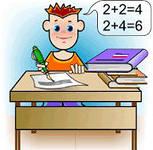 Получать и передавать
информацию.
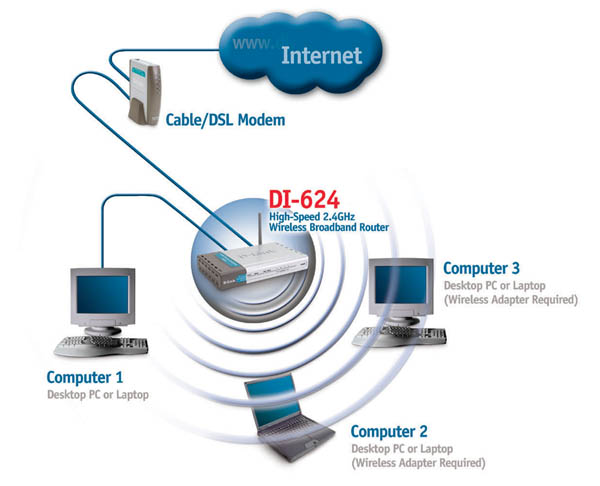 Обрабатывать
 информацию.
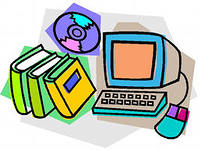 Сохранять 
информацию
Что у компьютера внутри?
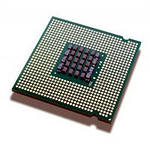 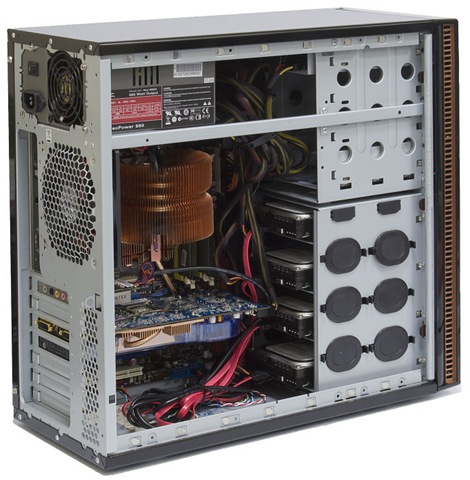 Процессор
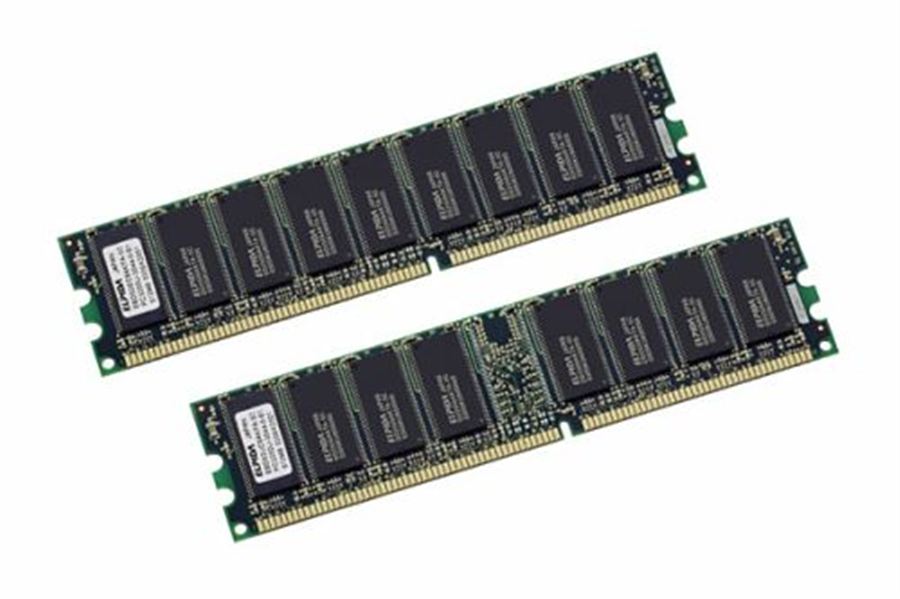 Память
А что произойдет, если у компьютера убрать какую - то часть?
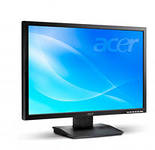 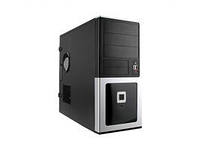 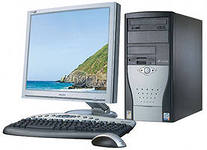 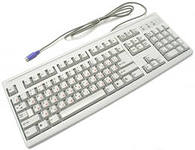 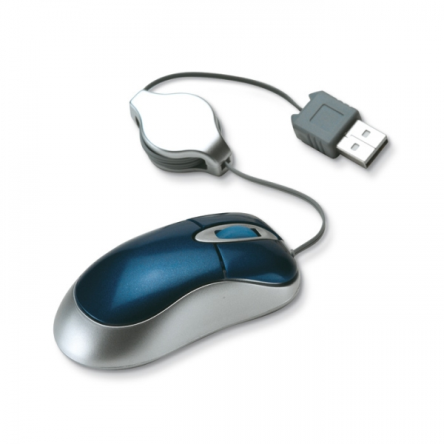 Решите ребусы, и запишите
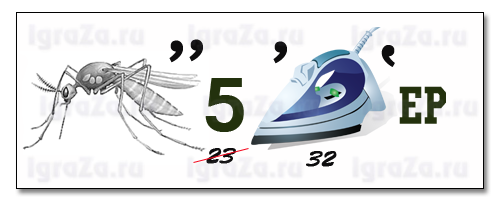 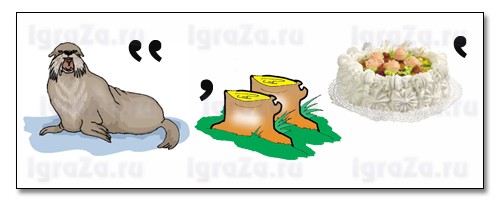 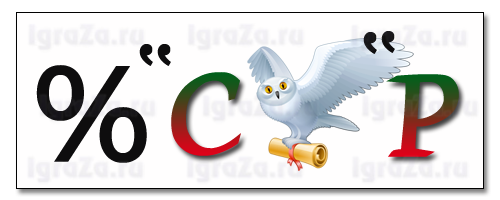 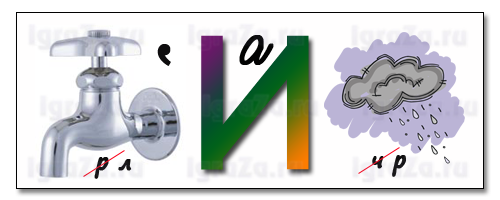 Вставь пропущенные буквы и узнай главное:
К__мпьютер -  это  с__стема, состоящая из отд__льных  св__занных частей.
Компьютер сл__жит для п__лучения, хр__нения, обр__ботки и п__редачи информац__и.